ALLEN RUSSELL CONFERENCE CENTER
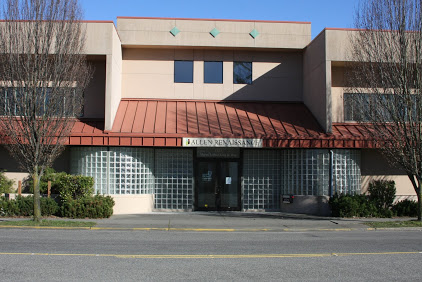 OFFICE SPACE
CLASSROOM SPACE
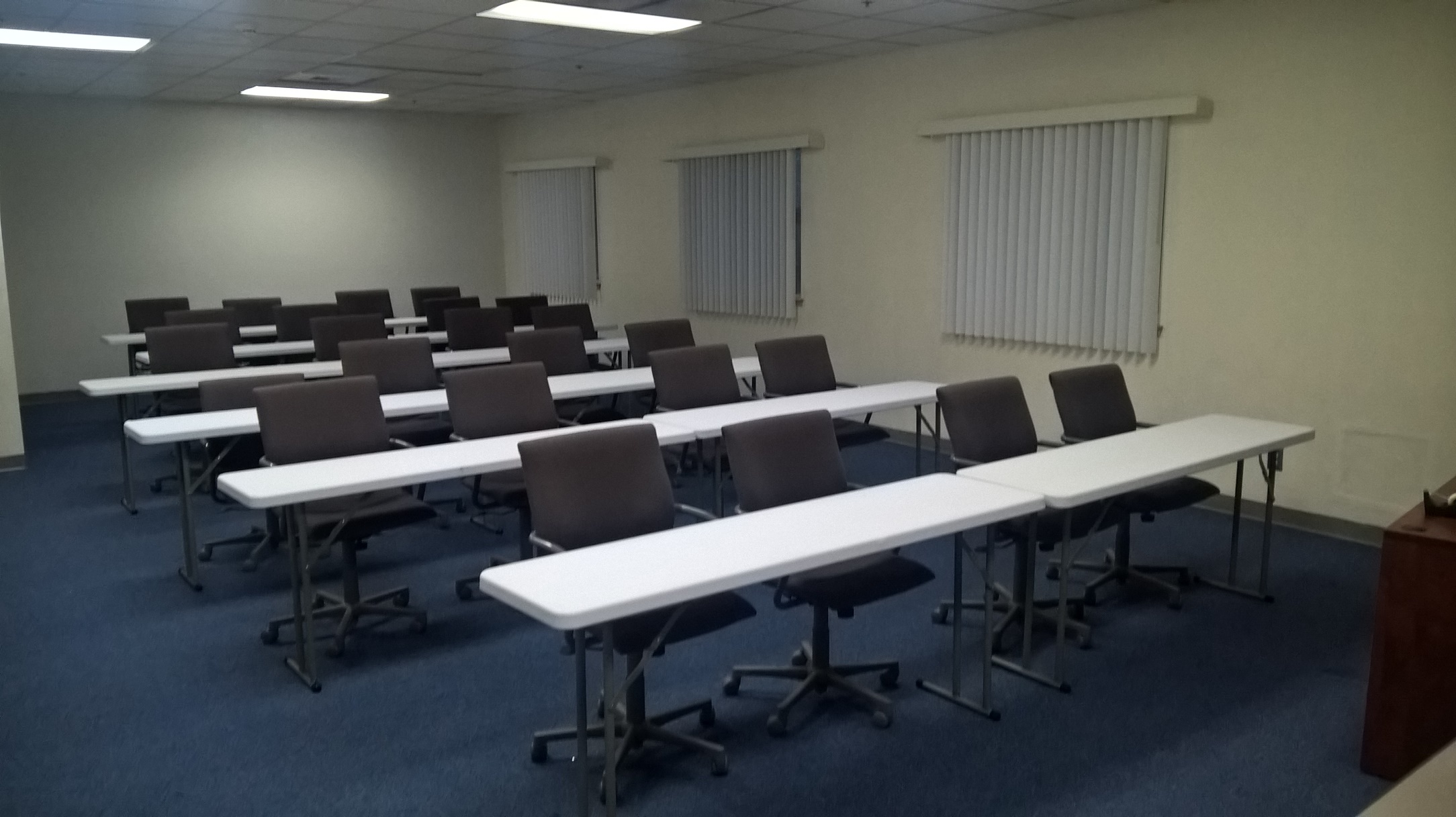 COMMERCIAL KITCHEN
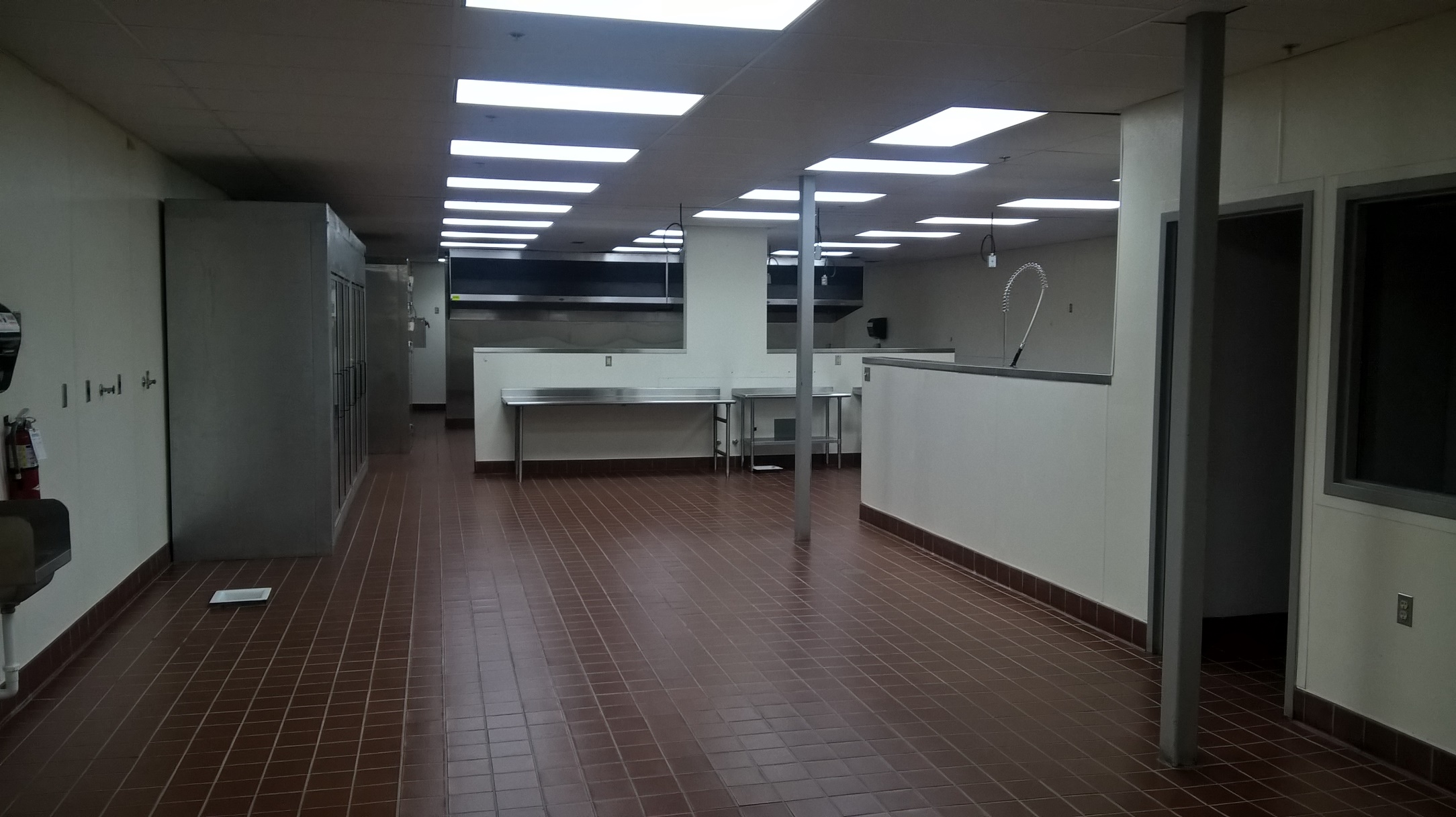 ALLEN RUSSELL CONFERENCE CENTER
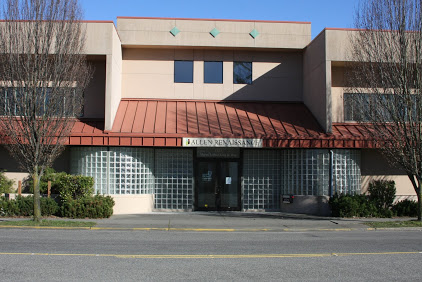 SYSTEMIC “ISM”
Barriers of the Black Community
SYSTEMIC “ISM”
CRONYISM
NEPOTISM
RACISM
CRONYISM
NEPOTISM
RACISM
SYSTEMIC “ISM”
Barriers of the Black Community